Site (e.g., LARC Embakasi)
[Identify which Viral Load Cascade component your project addresses(e.g. Demand Creation)]
Speaker Name, Title,
 Organization
Date
1
Country Team
List the members of the team & team member roles
Include photo of  LARC team
2
Facility Selected/Information / Background
Photo here if possible
Brief description of the facility - # of patients on ART, etc.
3
Stakeholder Analysis
Display which one of the two tools used
4
The Story of Our Project
5
Project Summary
6
This project is about _________________________________________
As a result of these efforts, (What will your project actually accomplish)
 
It’s important because we are concerned about:
___(Big Picture Here)_________________
____________________ 
  
Success will be measured by showing improvement in:
____________________
____________________
 
What we need from you –
___(Describe to whom you are presenting the “ask”) What do you need from this person? Or organization?___________________________
Elevator Speech
7
Process MappingThe First Step Towards Improvement(Show your process map. Use any format that you have learned - chart, swim lanes, photo of sticky notes on paper. Highlight the area/s for improvement)
8
Process MappingThe First Step Towards Improvement(Show your process table. Provide sufficient detail of the entire process. Highlight the area/s for improvement.)
9
Define
Measure
Analyze
Improve
Control
Gap (Problem Statement):
Why did you start? Provide a short, clear statement of the problem (use 15 words or less if possible)
10
Define
Measure
Analyze
Improve
Control
Voice of Customer (VOC)
Who is your customer? (patients, health care workers) Did you select the right customer for your identified problem?
Tool used to collect the VOC (survey, focus group)
Collection Process (# surveyed, method surveyed)
Results (Display)
What did you learn? How did you apply what you learned in your intervention?
11
Define
Measure
Analyze
Improve
Control
Metric Selected
Numerator/Denominator
Baseline Data 
Give percentage/number
12
Define
Measure
Analyze
Improve
Control
Data Collection Process 
Data Collection Tool
List or insert picture (if available) of any data collection tool that was used for your project 
Data Collection Plan
How many data points for baseline?
Timeframe of data collection. How frequently did you collect your data? – baseline & project data?
Data Analysis
How did you interpret your data?
What did you learn about the magnitude of the problem?
13
Define
Measure
Analyze
Improve
Control
Materials / Supplies
Process
People
Problem
Policy / 
Procedure
Environment
Equipment
Root cause -  insert picture/diagram of your fishbone diagram or other tool used. 
Circle your root cause
14
Define
Measure
Analyze
Improve
Control
IMPACT / EFFORT GRID A Tool for Prioritizing Opportunities
Projects - Detailed planning and work
Major 
Improvement
Just Do It
IMPACT
Just Do It if Impactful
Maybe some day
Minor
Improvement
Easy to Do
Difficult to Do
EFFORT
15
Define
Measure
Analyze
Improve
Control
Just Do Its
Include lists and/or photos of Just Do Its completed
16
Define
Measure
Analyze
Improve
Control
5S - BEFORE
5S - AFTER
Insert Photo
Insert Photo
17
Define
Measure
Analyze
Improve
Control
5S - BEFORE
5S - AFTER
Insert Audit Score
Insert Audit Score
18
Define
Measure
Analyze
Improve
Control
Visual Management
Photos of Visual Management Changes
19
Define
Measure
Analyze
Improve
Control
Small Test of Change (PDSA #1)
PDSA – Describe in Detail your PDSA. Did you Adopt, Adapt or Abandon?
20
Define
Measure
Analyze
Improve
Control
Small Test of Change (PDSA #2)
PDSA – Describe in Detail your PDSA. Did you Adopt, Adapt or Abandon?
21
Define
Measure
Analyze
Improve
Control
Intervention – ‘After State’ Process Map
What did you do to solve your problem?
Give an overview of your intervention
Show New Process [May use boxes, draw, or use sticky notes (must be able to read)]
22
Define
Measure
Analyze
Improve
Control
Intervention – ‘Before’ State Process Map
Compare the problem area in the ’Before State’ process map to the updated ‘After State’ process map
23
Define
Measure
Analyze
Improve
Control
Data Display 
Show your run chart
Annotate your run chart, showing the different PDSAs / Tests of Change
24
Share challenges; What did the team do to address the challenges?
Challenges
Challenges
Address challenges
25
What did the team learn? Reflect on what you will do differently in the future.
Lessons Learned
26
Action Plan
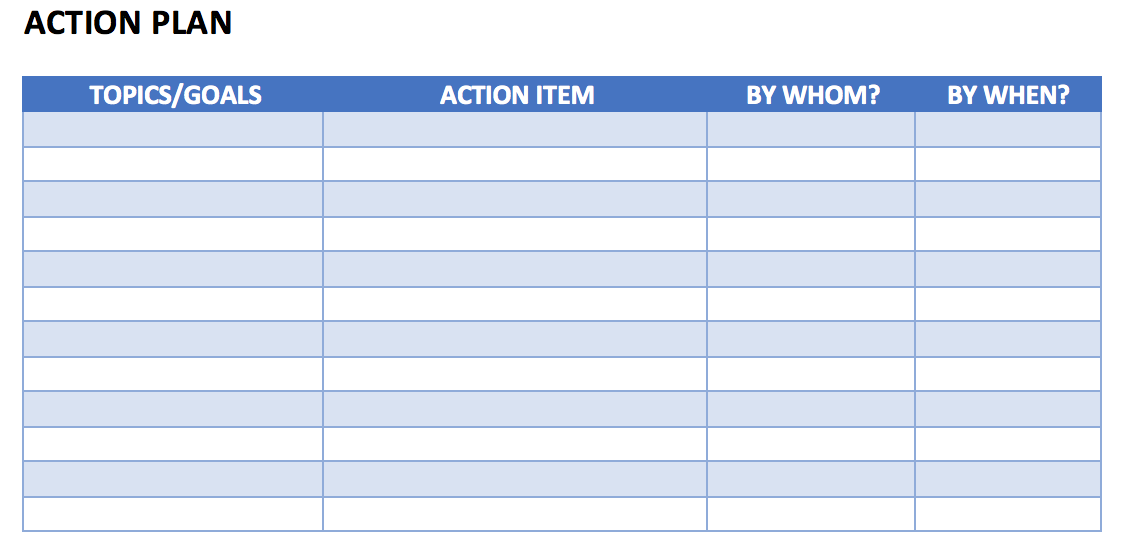 Action Plan – Share your action plan, if you have
 any additional actions to complete
27
Learning Session #3 Presentation
Focus of Your Presentation – New Deliverables
Make It a Story; Connect every tool to your project
Summary (Slide #6) – Sum up your intervention as a process change – add sub-bullets to give the highlights of your new process
5S (Slide # 17 & 18)
Visual Management (Slide # 19)
2 Tests of Change (PDSA) (Slide #20 & 21)
Intervention/Change (Slide # 22) – This is the most important deliverable of your project – clearly describe and show in your process map the new process
Show old process – (Slide # 23) – Show the old process so we can see & compare the improvement in the new process
Standard Work (Slide # 24) – A nice “package” (= SOP) of your intervention
Lessons Learned (Slide # 27) – One of the most important slides
Update Previous Items (See Deliverables – Slide #29)
28
Session 2 Deliverables
Improve
Update Project Outline, if necessary
 1 5S Exercise
 1 Visual Management Application
 2 or more Tests of Change (PDSA)
 Select and Implement Change
 Modify Solution(s) where necessary by additional Test of Change (PDSA)
 Data Display
 Create Future State Map
 Create Standard Work
 Presentation